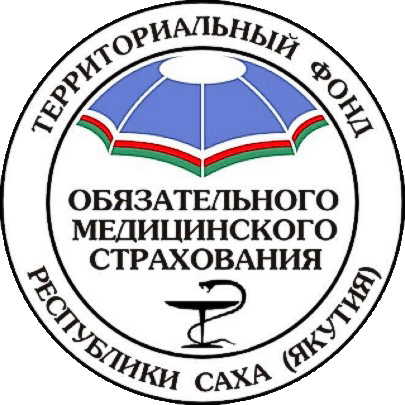 Результаты контрольно-ревизионных мероприятий по итогам 2024 года
Начальник контрольно-ревизионного отдела
                          Колодезникова Надежда Диевна
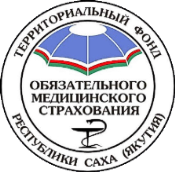 Результаты контрольно-ревизионной деятельности
Наиболее крупные суммы нецелевого использования средств ТП ОМС выявлены в следующих организациях
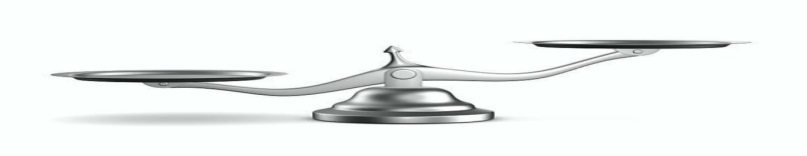 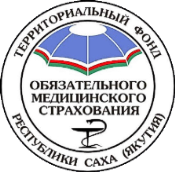 Сумма средств, использованных не по целевому назначению, в медицинских организациях
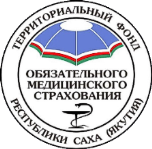 Структура нарушений по источникам финансирования
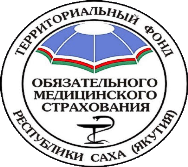 Структура нарушений в разрезе статей (подстатей) КОСГУ
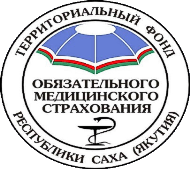 Нарушения в использовании средств по 211,213 КОСГУ
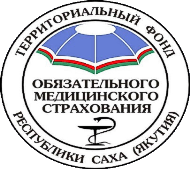 Нарушения в использовании средств по 226 КОСГУ
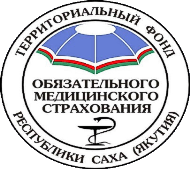 Нарушения в использовании средств по 341 КОСГУ
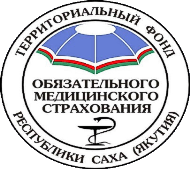 Нарушения в использовании средств по 214 и 296 КОСГУ
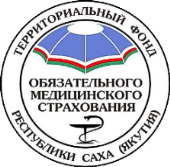 Реализация результатов проверок, проведенных в 2024 году
На 31.12.2024г. имеются остатки средств, подлежащие перечислению в бюджет ТФОМС РС(Я) у следующих организаций:
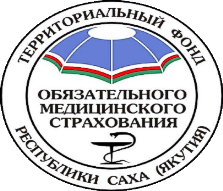 Динамика поступлений в бюджет ТФОМС РС(Я) по результатам контрольно-ревизионной деятельности
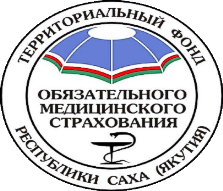 Часть 7 статьи 35 Федерального закона  от 29 ноября 2010 г. N 326-ФЗ "Об обязательном медицинском страховании в Российской Федерации"
Структура тарифа на оплату медицинской помощи включает в себя расходы на заработную плату, начисления на оплату труда, прочие выплаты, приобретение лекарственных средств, расходных материалов, продуктов питания, мягкого инвентаря, медицинского инструментария, реактивов и химикатов, прочих материальных запасов, расходы на оплату стоимости лабораторных и инструментальных исследований, проводимых в других учреждениях (при отсутствии в медицинской организации лаборатории и диагностического оборудования), организации питания (при отсутствии организованного питания в медицинской организации), расходы на оплату услуг связи, транспортных услуг, коммунальных услуг, работ и услуг по содержанию имущества, включая расходы на техническое обслуживание и ремонт основных средств, расходы на арендную плату за пользование имуществом, оплату программного обеспечения и прочих услуг, социальное обеспечение работников медицинских организаций, установленное законодательством Российской Федерации, прочие расходы, расходы на приобретение основных средств (оборудование, производственный и хозяйственный инвентарь) стоимостью до четырехсот тысяч рублей за единицу, а также допускается приобретение основных средств (медицинских изделий, используемых для проведения медицинских вмешательств, лабораторных и инструментальных исследований) стоимостью до 1 млн рублей при отсутствии у медицинской организации не погашенной в течение трех месяцев кредиторской задолженности за счет средств обязательного медицинского страхования.
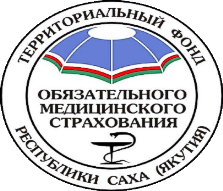 Приказ Министерства здравоохранения РФ от 28 февраля 2019 г. N 108н "Об утверждении Правил обязательного медицинского страхования"
192. В расчет тарифов включаются затраты медицинской организации, непосредственно связанные с оказанием медицинской помощи (медицинской услуги) и потребляемые в процессе ее предоставления, и затраты, необходимые для обеспечения деятельности медицинской организации в целом, но не потребляемые непосредственно в процессе оказания медицинской помощи (медицинской услуги).

208. Распределение затрат, необходимых для деятельности медицинской организации в целом, по отдельным видам медицинской помощи (медицинским услугам) осуществляется одним из следующих способов:
1) пропорционально фонду оплаты труда основного персонала, непосредственно участвующего в оказании медицинской помощи (медицинской услуги);
2) пропорционально объему оказываемых медицинских услуг в случае, если медицинские услуги, оказываемые медицинской организацией, имеют одинаковую единицу измерения объема услуг, либо могут быть приведены в сопоставимый вид (например, если одно обращение в среднем включает в себя 2,9 посещения, то обращение может быть переведено в посещение путем умножения на 2,9);
3) пропорционально площади, используемой для оказания медицинской помощи (медицинской услуги) (при возможности распределения общего объема площадей медицинской организации между оказываемыми видами медицинской помощи (медицинскими услугами);
4) путем отнесения всего объема затрат, необходимых для деятельности медицинской организации в целом, на один вид медицинской помощи (медицинской услуги), выделенный(ой) в качестве основного(ой) вида медицинской помощи (медицинской услуги) для медицинской организации;
5) пропорционально иному выбранному показателю.
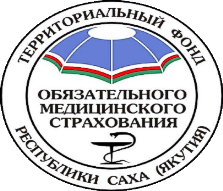 Рекомендации:
Обеспечить контроль за законностью и правомерностью расходования средств ОМС;
Принять меры по своевременному и полному перечислению средств использованных не по целевому назначению, штрафов и пеней;
Усилить контроль за  закупкой, назначением и применением лекарственных препаратов за счет средств ОМС, в том числе:
	- за приобретением лекарственных препаратов, не включенных в актуализированный Перечень ЖНВЛП, при оказании медицинской помощи в рамках территориальной программы  ОМС и их назначением исключительно  при наличии решения врачебной комиссии;
 	- за осуществлением закупки лекарственных препаратов для медицинского применения,включенных в  актуализированный Перечень ЖВНЛП, по ценам не превышающим предельные отпускные цены с учетом оптовых надбавок, установленных в субъекте Российской Федерации.